KHỞI ĐỘNG
Trong các hình dưới đây, hình nào là hình bình hành?
Hình 1
Hình 3
Hình 2
Hình 5
Hình 4
A
B
D
C
Cho biết các cặp cạnh song song và bằng nhau của hình bình hành ABCD?
Hãy nêu các đặc điểm của hình bình hành
Cạnh AB song song với cạnh DC
Cạnh AD song song với cạnh BC
AB  = DC 
AD  = BC
Hình bình hành có hai cặp cạnh đối diện song song và bằng nhau
Thứ Năm, ngày 19 tháng 11 năm 2023
Toán:
Diện tích hình bình hành
Toán:
Diện tích hình bình hành
A
B
Chiều cao
D
H
C
Độ dài đáy
Kẻ AH vuông góc với DC.
- DC là đáy của hình bình hành.
- Độ dài AH là chiều cao của hình bình hành.
Toán:
Diện tích hình bình hành
A
B
D
C
I
H

Toán:
Diện tích hình bình hành
B
A
A
B
h
h
D
I
C
H
C
H
a
a
Nhận xét:
bằng
Chiều dài HCN ABIH …………độ dài đáy DC của HBH ABCD.
Diện tích hình bình hành bằng độ dài đáy nhân với chiều cao.
bằng
Chiều rộng HCN ABIH………..chiều cao của HBH ABCD.
bằng
Diện tích HCN ABIH………… diện tích HBH ABCD.
Diện tích chữ nhật ABIH là :
Vậy diện tích hình bình hành ABCD là:
Chiều cao
h
a
Độ dài đáy
S =
(S là diện tích, a là độ dài đáy, h là chiều cao).
Diện tích hình bình hành bằng độ dài đáy nhân với chiều cao
(cùng một đơn vị đo).
Diện tích hình bình hành bằng độ dài đáy nhân với chiều cao (cùng một đơn vị đo).
(S là diện tích, a là độ dài đáy, h là chiều cao).
Cùng chơi nào
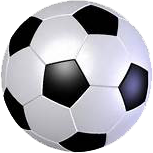 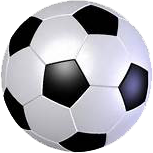 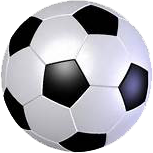 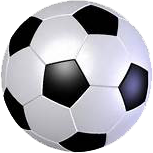 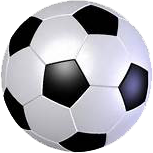 CÂU
HỎI
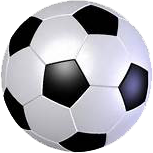 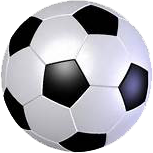 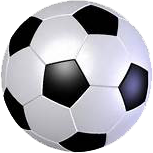 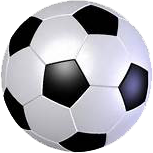 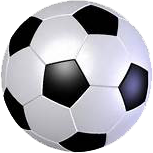 Bí Mật trong quả bóng
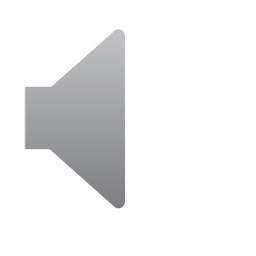 Get as many words as you can in 30 seconds
Chúng ta cùng mở lần lượt từng quả bóng nhé!
1
2
3
4
5
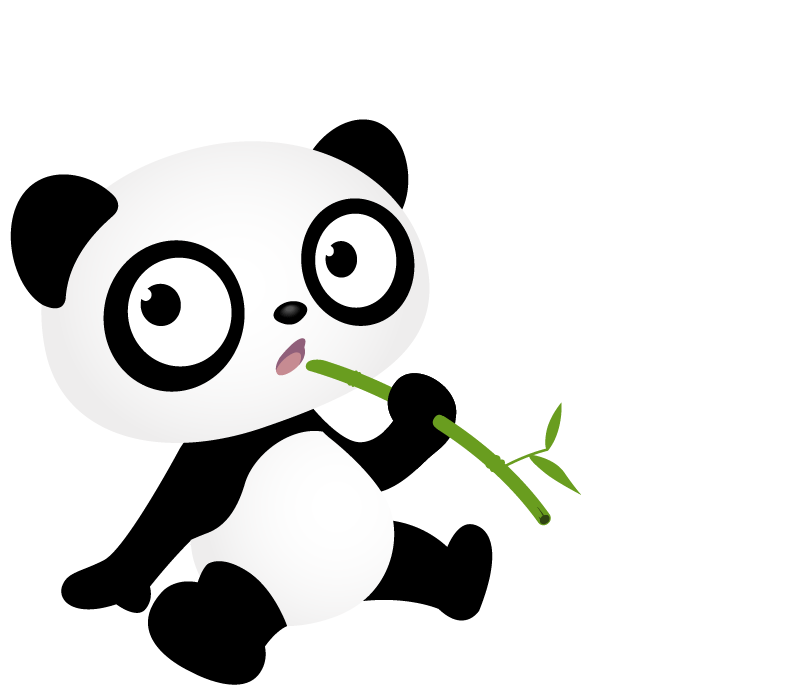 1
Tính diện tích hình bình hành sau:
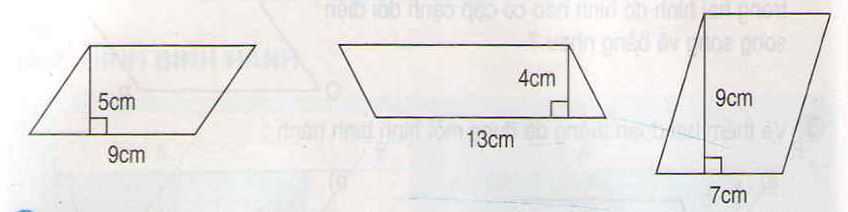 Diện tích hình bình hành là:
9 × 5 = 45 (cm2)
Đáp số: 45 cm2
2
Tính diện tích của hình chữ nhật sau:
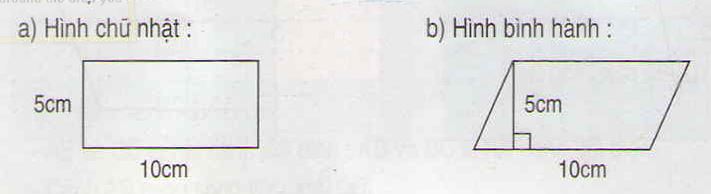 Diện tích hình chữ nhật là:
10 × 5 = 50 (cm2)
Đáp số: 50 cm2
3
Diện tích của hình bình hành có độ dài đáy là 4dm, chiều cao là 34 cm:
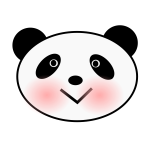 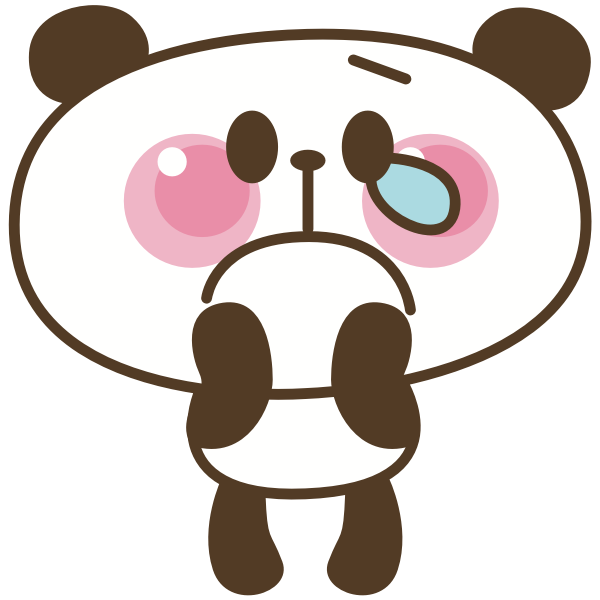 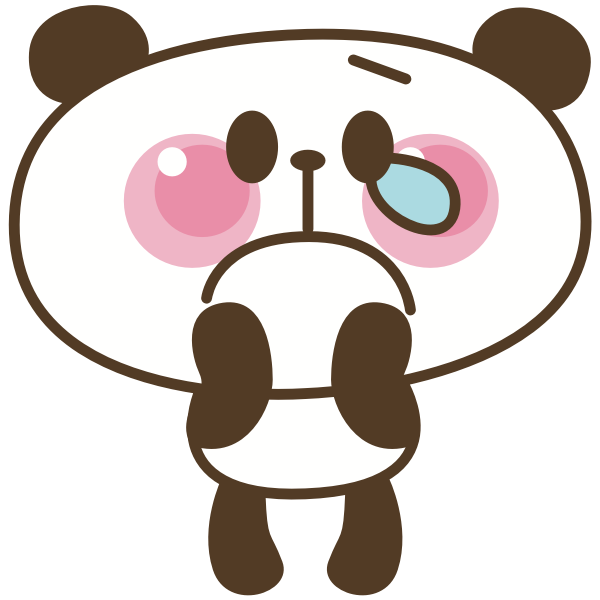 a. 136
c. 1360 cm2
b. 136 cm2
4
Một mảnh đất (được vẽ trên hình sau):





                           Hãy tính diện tích của mảnh đất này.
58 m
42 m
70 m
Diện tích của mảnh đất là:
70 × 42 = 2940 (m2)
Đáp số: 2940 m2
5
Diện tích của hình bình hành có độ dài đáy là 4m, chiều cao là 13dm:
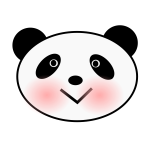 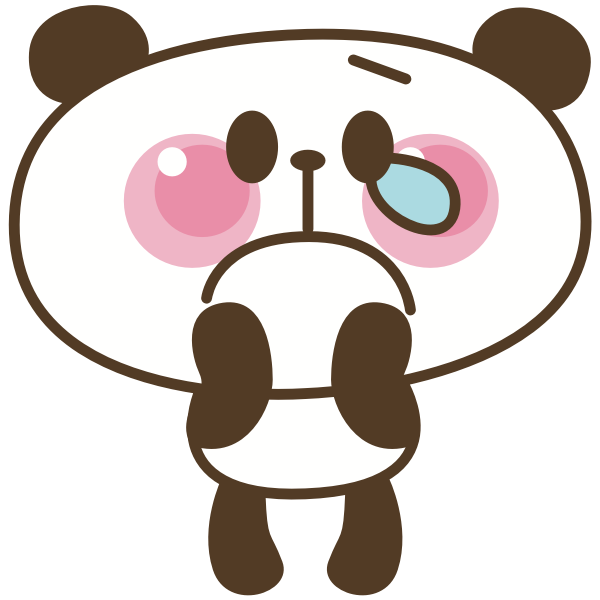 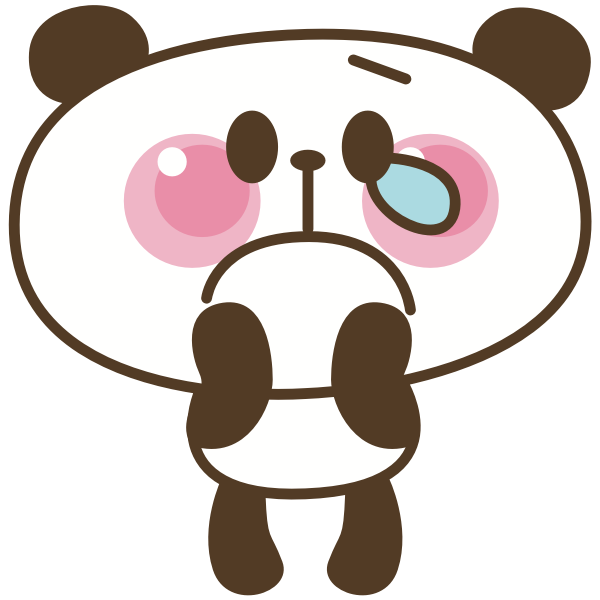 a. 520 m2
c. 520
b. 520 dm2
Cảm ơn các bạn đã giúp tớ nhé!
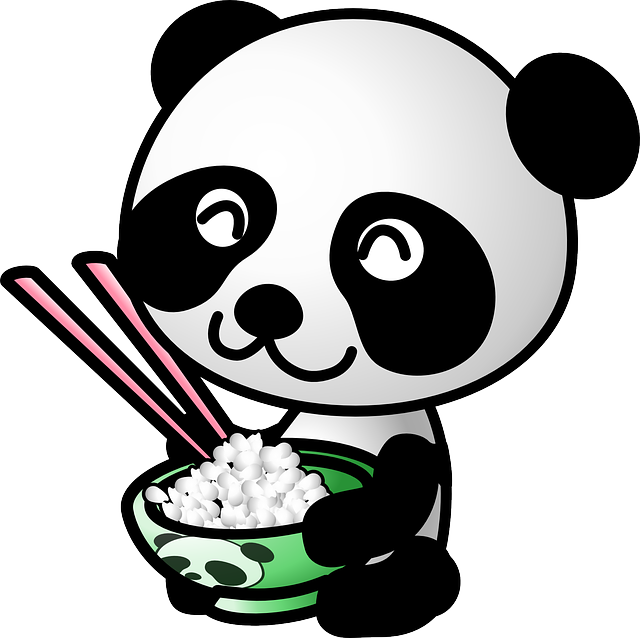 Nhắc lại công thức tính diện tích 
hình bình hành
Về nhà ôn lại bài
Xem trước bài mới
THANKS!